Dark Energy Surveyvia technique of counts of Galaxy Clusters
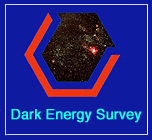 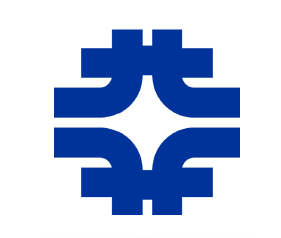 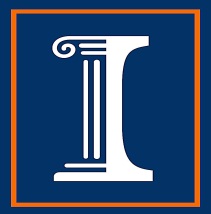 Salem Cherent
Senior in Mechanical Engineering
At University of Illinois at Urbana Champaign
Fermi lab SIST Presentation
3 august, 2010
Advisor: Juan Estrada
Outline
Background
Previous works
My project
Results
Recommendation
2
Dark Energy Survey
is an optical imaging survey project led by Fermi lab to make precision measurements of dark energy using four independent techniques : Counts of Galaxy Clusters, Weak Lensing Shear Tomography, Supernovae redshift, and Baryon Acoustic Oscillations.
3
My Involvement
Dark Energy Survey via technique of counts of Galaxy Clusters
Developing GUI for analyzing images from CCD
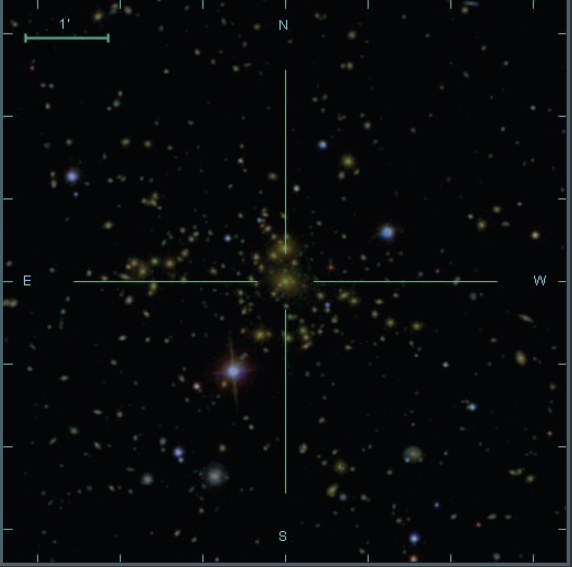 4
[Speaker Notes: Slide from Juan Estrada]
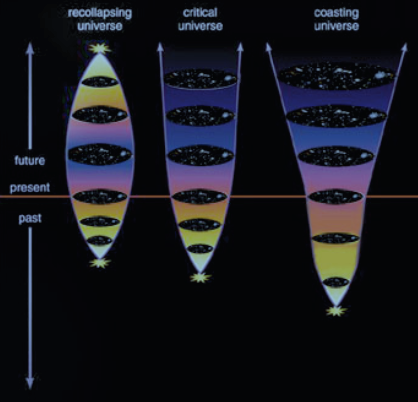 5
[Speaker Notes: Slid from Juan Estrada]
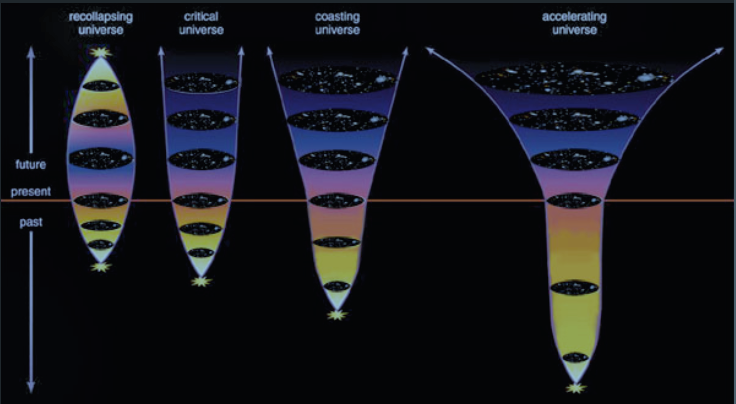 6
[Speaker Notes: Slide from Juan Estrada]
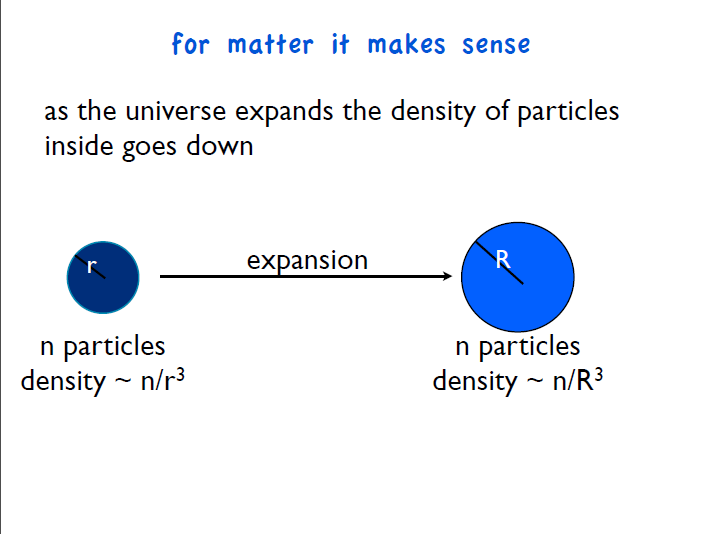 7
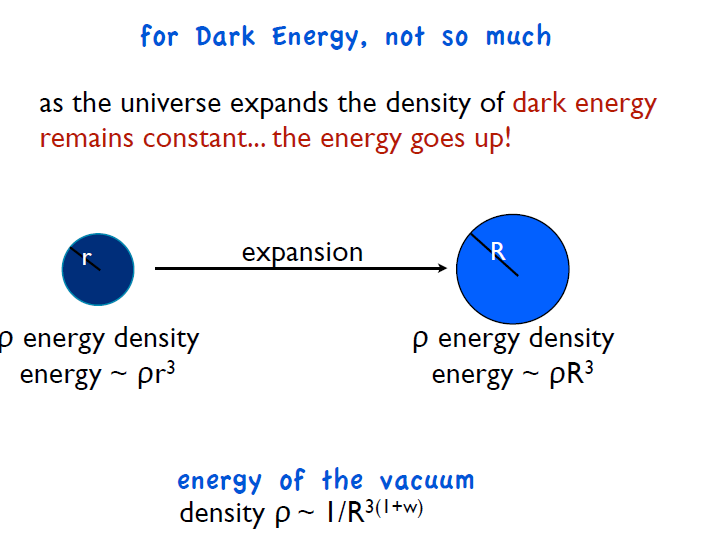 8
9
[Speaker Notes: http://map.gsfc.nasa.gov/media/080998/index.html]
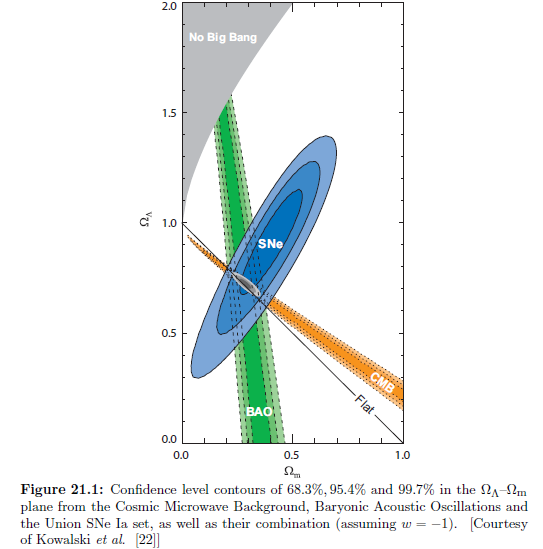 10
[Speaker Notes: ] O. Lahav and A.R. Liddle. 2009. “THE COSMOLOGICAL PARAMETERS”]
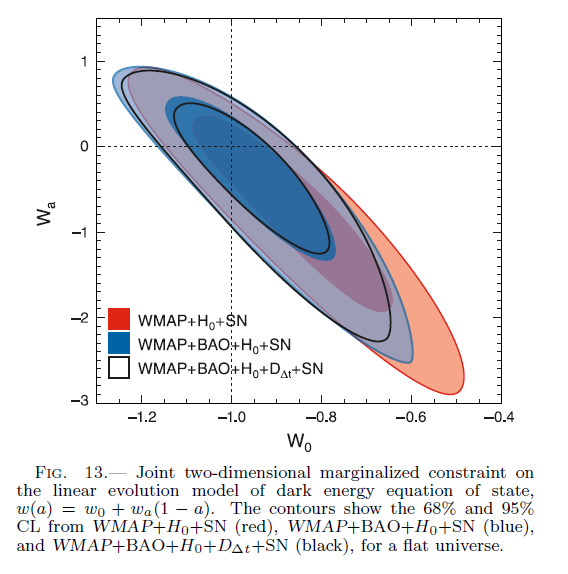 11
[Speaker Notes: Want to calculate w and sigma w that is much smaller than this plot

E. Komatsu, K. M. Smith, J. Dunkley, C. L. Bennett, B. Gold, G. Hinshaw, N. Jarosik, D. Larson, M. R.Nolta8, L. Page7, D. N. Spergel, M. Halpern, R. S. Hill, A. Kogut, M. Limon, S. S. Meyer, N.Odegard, G. S. Tucker, J. L. Weiland, E. Wollack, and E. L. Wright. February 21, 2009.  “COSMOLOGICAL CONSTRAINTS FROM THE SDSS MAXBCG CLUSTER CATALOG.” Draft version.]
W and σw Results
For example, Kowalski et al. [22] deduced from SNe Ia combined with CMB and Baryonic Acoustic Oscillations (BAO) data, assuming a flat universe, that w = −0.97 ± +0.06 ± 0.06 (stat, sys) and Ωm = 0.274 ± 0.016 ± 0.012. Similarly Kessler et al. [24] estimated w = −0.96±0.06±0.12 and Ωm = 0.265±0.016±0.025, but they note a sensitivity to the light-curve fitter used.
12
Definitions
Correlation Function-“…[a function that] determines the probability of finding two objects at separation r in excess of the probability one would expect for independent distribution.” (Grin)
13
[Speaker Notes: In mathematics, the Fourier transform (often abbreviated FT) is an operation that transforms one complex-valued function of a real variable into another.]
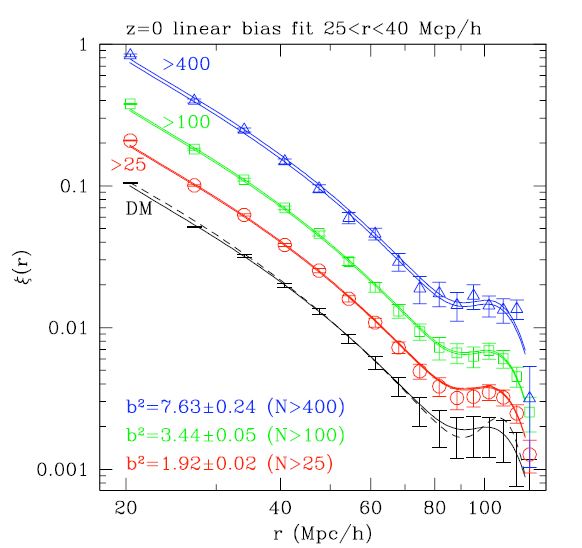 14
[Speaker Notes: Halo Models of Large Scale Structure
Asantha Cooray (Caltech), Ravi Sheth (University of Pittsburgh)]
Objective
Get a value for w by comparing a model bias with measured or simulated bias.
Get sigma w, preferably, less than 0.06
15
Methods
16
17
18
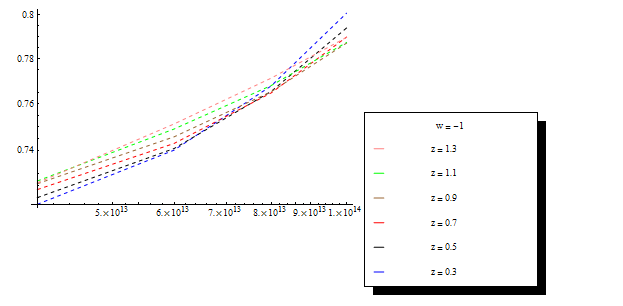 Figure 2: Bias values as a function of mass for different redshift values and w = -1
19
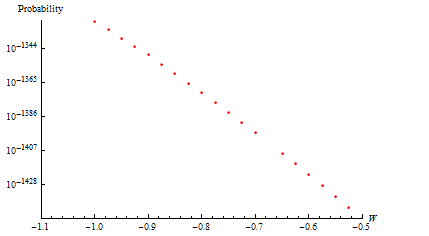 Figure 4: P(b0,w) at b0 = 1
20
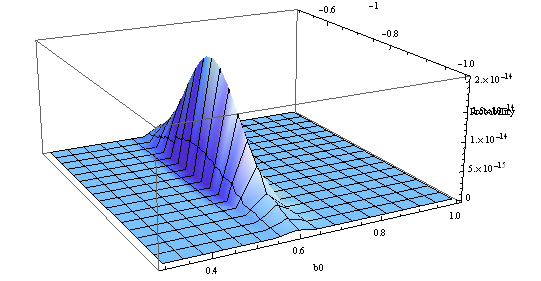 Figure 5: P(b0,w)
21
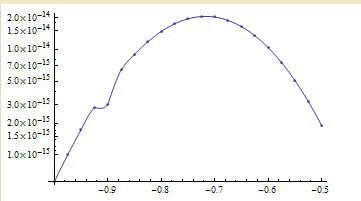 22
Results
23
Recommendation
When calculating the bias, the first value of a mass threshold was used. Therefore, instead using a constant mass for the bias, using a mass threshold would result in a better final result.
A tool for computing a bias for mass threshold is already made but it is still just a code so creating a GUI for that would be something to consider.
24
Relevant Equations
25
26
27